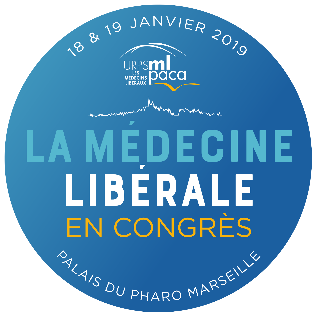 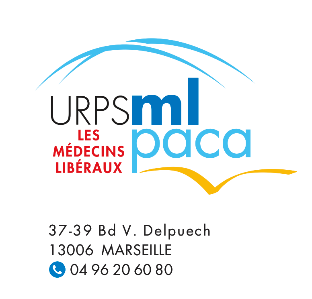 DEVENIR MAÎTRE DE STAGE :
QUELLE FORMATION ? QUEL INTÊRET ?
Docteur Renaud FERRIER – MSU et généraliste enseignant
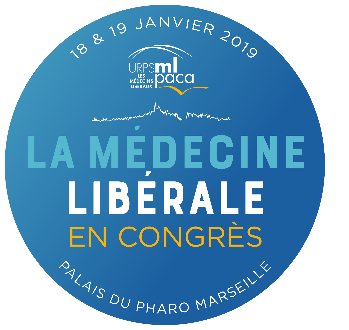 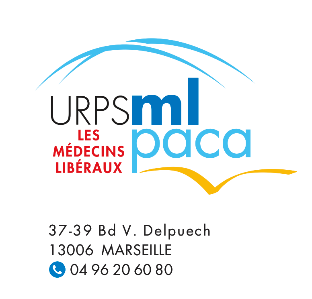 Le stage en médecine libérale
Historiquement : instauration par la médecine générale depuis les années 80 et l’internat de médecine générale.

Structuration secondaire et progressive de l’enseignement de la médecine générale avec ses enjeux et caractéristiques propres, une médecine de soins primaires.

La proximité et le maillage territorial ont mis en évidence le rôle primordial du tissu libéral en France.
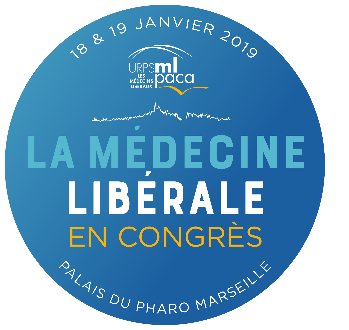 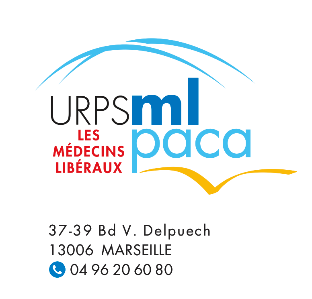 Le stage en médecine libérale
Par paliers progressifs les médecins libéraux ont intégré une structure universitaire: le département de médecine générale    ( DMG).


Au delà des cadres pédagogiques, temps partiels universitaires (Professeur, Maitre de conférence, Chargé d’enseignement, Attaché d’enseignement, chef de clinique) le gros des effectifs du DMG est constitué par les maîtres de stage universitaires (MSU).
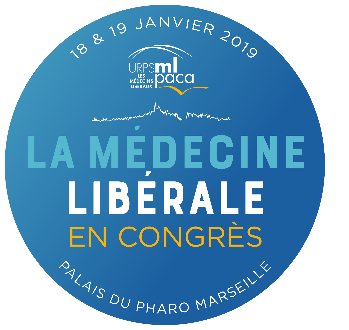 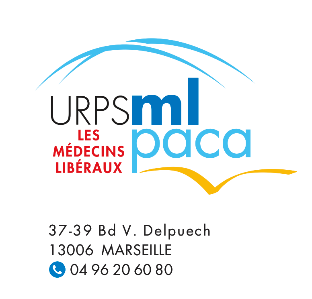 L’état actuel
Le stage chez le praticien est réglementairement étendu à toutes les spécialités .
De nombreuses difficultés organisationnelles ralentissent le déploiement du dispositif hors la médecine générale. 
La MG  historiquement pionnière en la matière servira de modèle à l’exposé.
Les mêmes principes généraux sont prévus, après adaptation, pour toutes les spécialités.
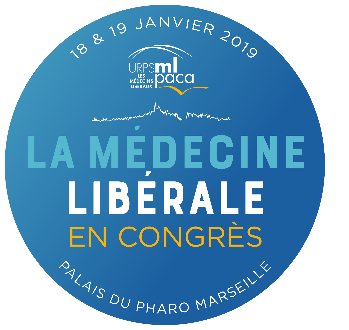 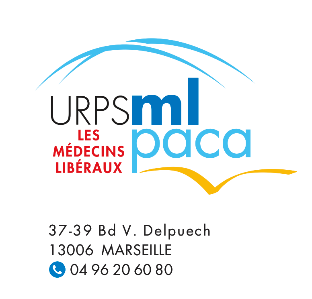 MAQUETTE DU DES
Le Diplôme d’Etudes Spécialisées (DES) de médecine générale.
Thèse
Stages (6)
Ambulatoire niveau 1
Urgence
Médecine polyvalente
Pédiatrie
Ambulatoire niveau 2 SASPAS 
Gynéco
Tutorat (8/an)
GEASP
Ateliers « traces d’apprentissage »
Enseignement
Séminaires 3 par an 
Des formations optionnelles
Certification des compétences
Portfolio = mémoire du DES
1 RSCA par semestre
1 grille d’évaluation de la communication semestrielle
Rapport de progression
Traces d’apprentissage 
1 document de synthèse équivalent mémoire
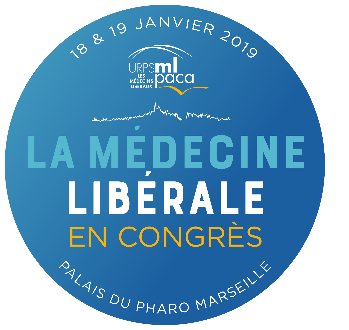 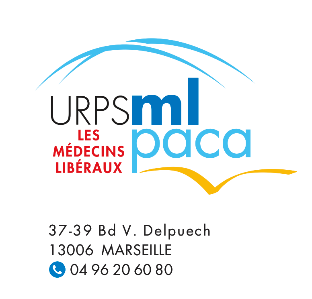 TROUBLES DE SANTÉ MENSUELS EN POPULATION GÉNÉRALE ADULTE
Pourquoi le  libéral et la médecine  de premier recours?
« Le carré de white »
1 000 adultes exposés à un trouble de santé
750 sujets perçoivent un trouble de santé
250 sujets consultent un médecin généraliste
9 sujets sont hospitalisés
5 sujets s’adressent à un autre médecin
1 sujet est hospitalisé dans un CHU
White KL, William TF, Greenberg BG. The ecology of medical care. BMJ 1961;265:885-92
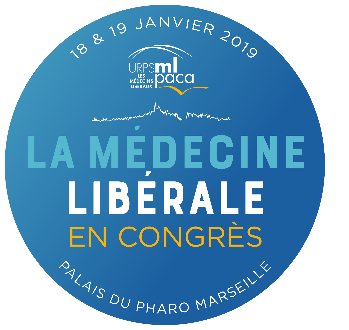 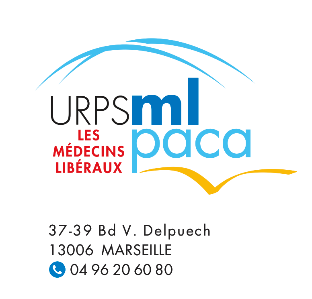 Le stage ambulatoire d’interne chez le praticien
Objectif: Améliorer ses compétences en situation de soins primaires pour gérer les problèmes de santé de façon satisfaisante dans le champ d’exercice de sa spécialité.


Au terme de ses stages, hospitaliers et ambulatoires l’interne doit être capable d’exercer sa spécialité de façon autonome.
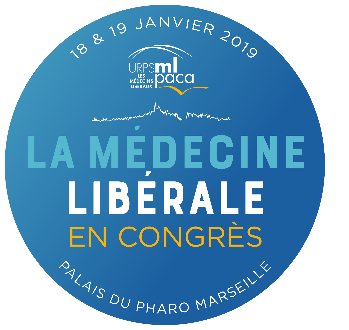 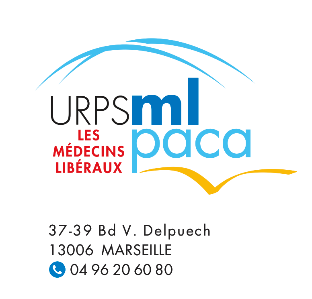 Le stage et l’autonomisation de l’interne
Différentes phases permettent une autonomisation progressive.

Pour le stage de premier niveau . 
Phase 1 d’observation. 
Phase 2 d’exécution sous supervision directe.
Phase 3 d’exécution en autonomie sous supervision indirecte.
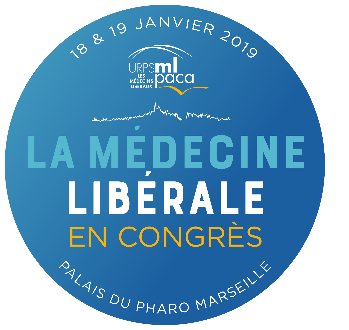 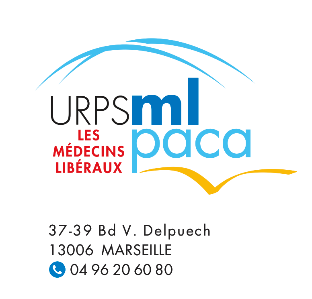 Le stage et l’autonomisation de l’interne
Différentes phases permettent une autonomisation progressive.

Pour le SASPAS 
(Stage Ambulatoire en Soins Primaires en Autonomie Supervisée) 
il existe une supervision indirecte uniquement.
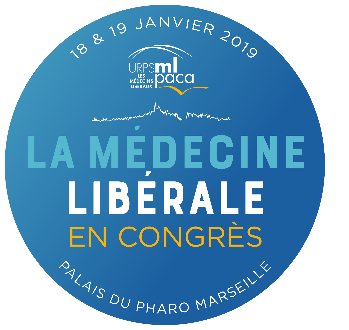 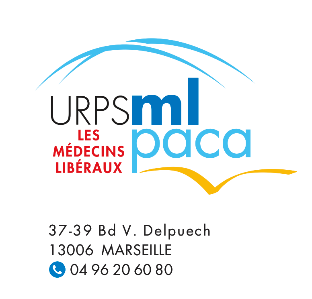 Le stage un partenariat
L’interne va s’intégrer dans un cabinet médical où il va exercer son métier de médecin, c’est un stage professionnel, il participe à l’activité.


Le maître de stage va devoir l’accueillir avec bienveillance et des objectifs de formation clairs.
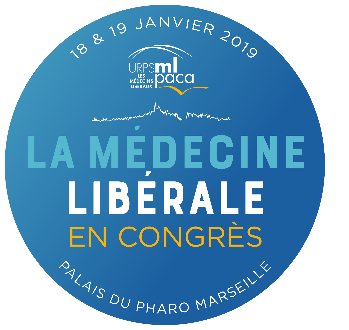 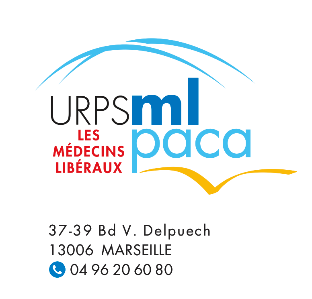 Le stage un partenariat
L’interne est salarié par le CHU de rattachement et les actes qu’il pratique sont honorés pour son maître de stage.

Le maître de stage va consacrer un certain temps à la formation, il perçoit des honoraires de l’université à ce titre ( 150 à 600€/ mois selon le niveau de stage et l’organisation retenue par le DMG).
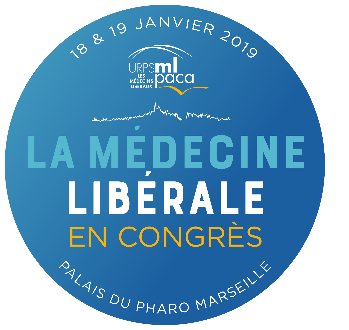 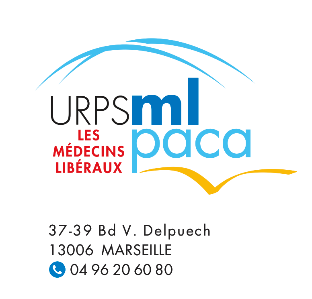 La maitrise de stage des motivations
Une des lignes du serment d'Hippocrate nous conduit à rendre aux enfants de nos maîtres, ce que ceux ci nous ont apporté.


Structurer, pour les justifier, toutes nos décisions médicales, est une source de qualité d’exercice indéniable.
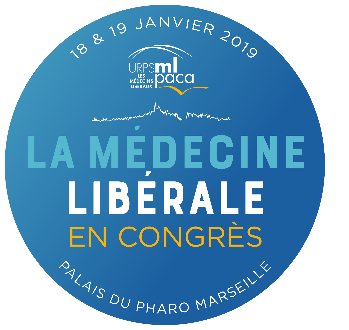 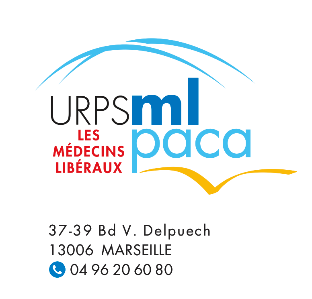 La maitrise de stage des motivations
La confrontation des données récentes (même livresques) de notre interne avec nos habitudes, dont la rigueur a pu s’émousser, provoque de nombreuses remises en question .

L’intégration dans une équipe universitaire est une source d’émulation positive et un label qualitatif aux yeux de notre patientèle.
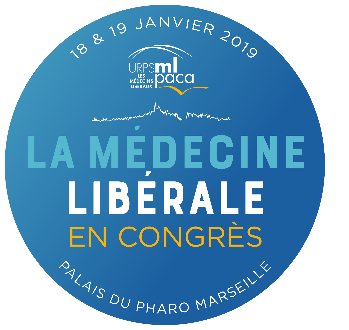 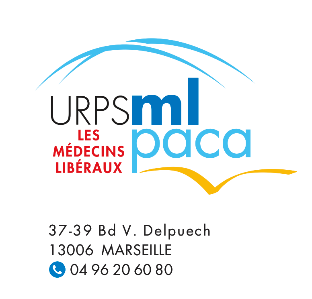 La maitrise de stage des motivations
Au-delà du plaisir et bénéfice organisationnel dans l’exercice quotidien,
 on peut nuancer ainsi trois tranches d’âge du MSU.

Pour les jeunes médecins, être MSU c’est aussi rester près de l’université dont ils sont fièrement issus, rester collaboratifs comme ils l’ont appris récemment .
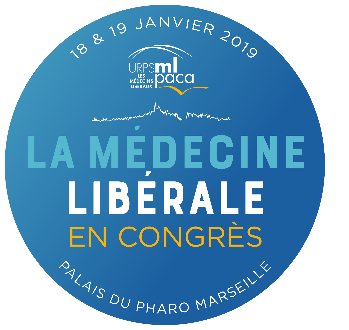 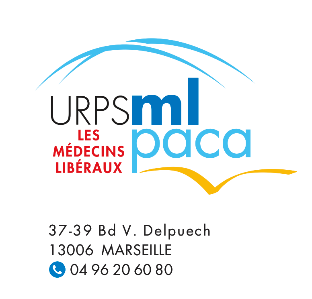 La maitrise de stage des motivations
Au-delà du plaisir et bénéfice organisationnel dans l’exercice quotidien,
 on peut nuancer ainsi trois tranches d’âge du MSU.

Pour les médecins en pleine expansion de leur activité,  être MSU permet de se poser un peu et de repenser son art de soigner, d’éviter peut être un engrenage menant au burn out.
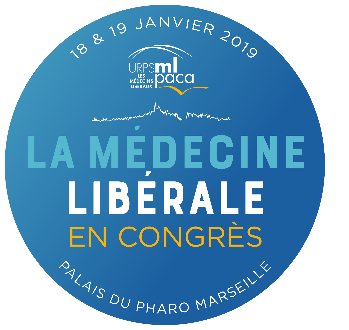 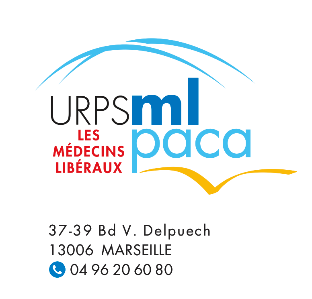 La maitrise de stage des motivations
Au-delà du plaisir et bénéfice organisationnel dans l’exercice quotidien,
 on peut nuancer ainsi trois tranches d’âge du MSU.

Pour un médecin dans le dernier tiers de sa carrière, être MSU facilite grandement le choix de sa sortie par une collaboration, association, reprise, beaucoup plus facile à organiser en douceur.
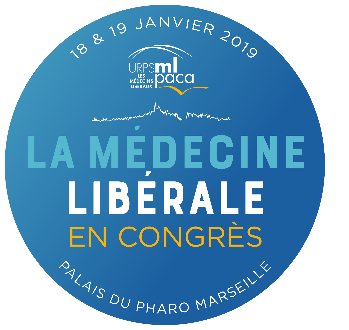 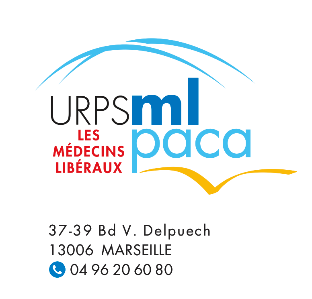 Comment devenir MSU?
Conditions initiales
Avoir 2 ans d’expérience de MG ( 1 an pour recevoir un externe ) 
2500 à 7000 actes par an 
Exercer une activité de soins primaires régulière et principale selon les critères de la WONCA et l’article L.4130-1 du Code de la Santé Publique, pour au moins les 4/5 de cette activité.
Justifier d’une formation initiale à la pédagogie
Participer régulièrement à la formation médicale continue 
Les conditions matérielles  devront être adaptées à l’enseignement
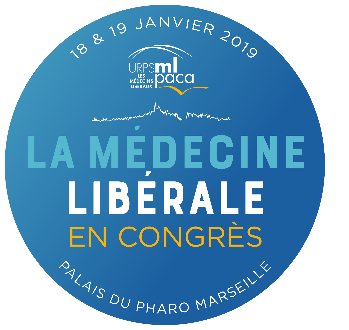 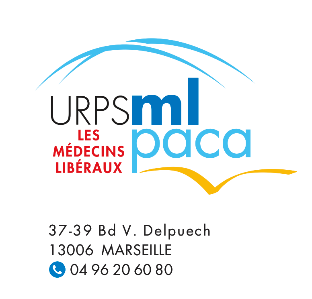 Comment devenir MSU?
Ou s’adresser
Renseignements et inscription auprès du département de médecine générale de votre faculté de rattachement.
 
Marseille: Faculté de Médecine -Département Universitaire de Médecine Générale 
27, boulevard Jean Moulin -13385 MARSEILLE CEDEX 05 - Tél : ​04 91 32 42 40
« https://medecine.univ-amu.fr/fr/contacts-scolarite#10 »


 Nice: Faculté de Médecine -Département d’enseignement et de recherche en Médecine Générale 
28, Av de Valombrose -06107 NICE - Tél : 04 93 37 77 49
« http://unice.fr/faculte-de-medecine/presentation/departements/medecine-generale/presentation »
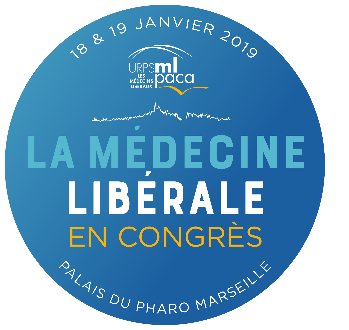 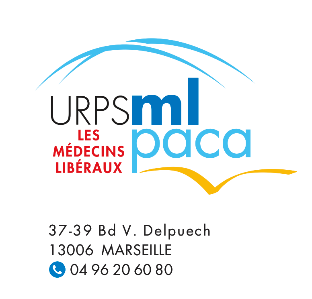 Comment devenir MSU?
La formation
Différents séminaires de S1 à S5 sont organisés par le Collège National des Généralistes Enseignants et ses déclinaisons locales.


Ils constituent la base de formation que chaque Département de médecine générale utilise pour tenter d’homogénéiser l’offre de formation auprès des différents MSU.
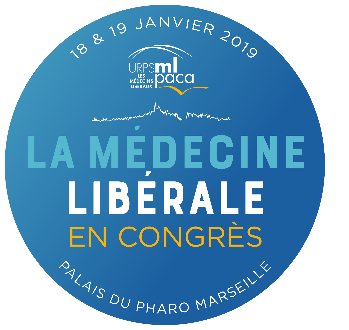 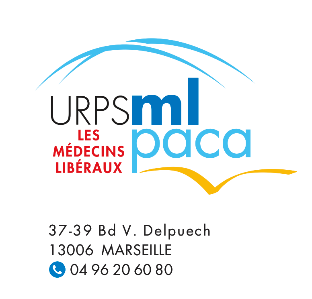 Comment devenir MSU?
La formation
L’explosion du nombre de terrains de stage, nécessaire au déploiement de la réforme du troisième cycle des études médicales, rend indispensable une forte augmentation du nombre de MSU opérationnels.

Ainsi plusieurs autres sociétés et groupements scientifiques, syndicaux ou universitaires ont déclaré leur intention de concourir aux appels d’ offre de l’ANDPC à ce titre. 

A ce jour les doyens et départements de MG restent libres d’agréer les MSU selon leurs critères propres.
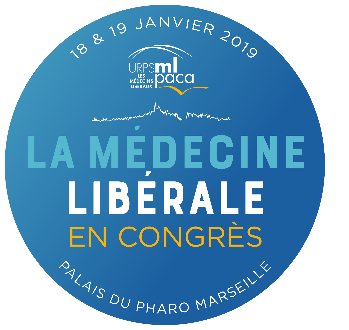 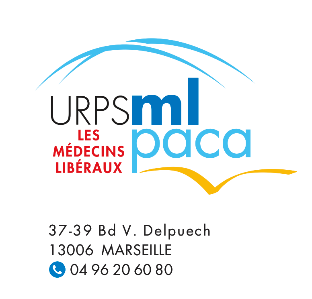 MSU et ensuite ?
D’autres tâches concourent à former nos étudiants et futurs confrères:
La correction de RSCA, (Récit de Situation Complexe et Authentique)
La conduction de GEASP, (Groupe d’Entrainement à l’Analyse des Situations Professionnelles).
La direction de thèses et mémoires, 
La tenue de séminaires,
Tutorer un groupe d’étudiants au long de son DES, 
La participation à des travaux de recherche,

Si l’enseignement vous a séduit ces portes s’ouvriront facilement devant vous
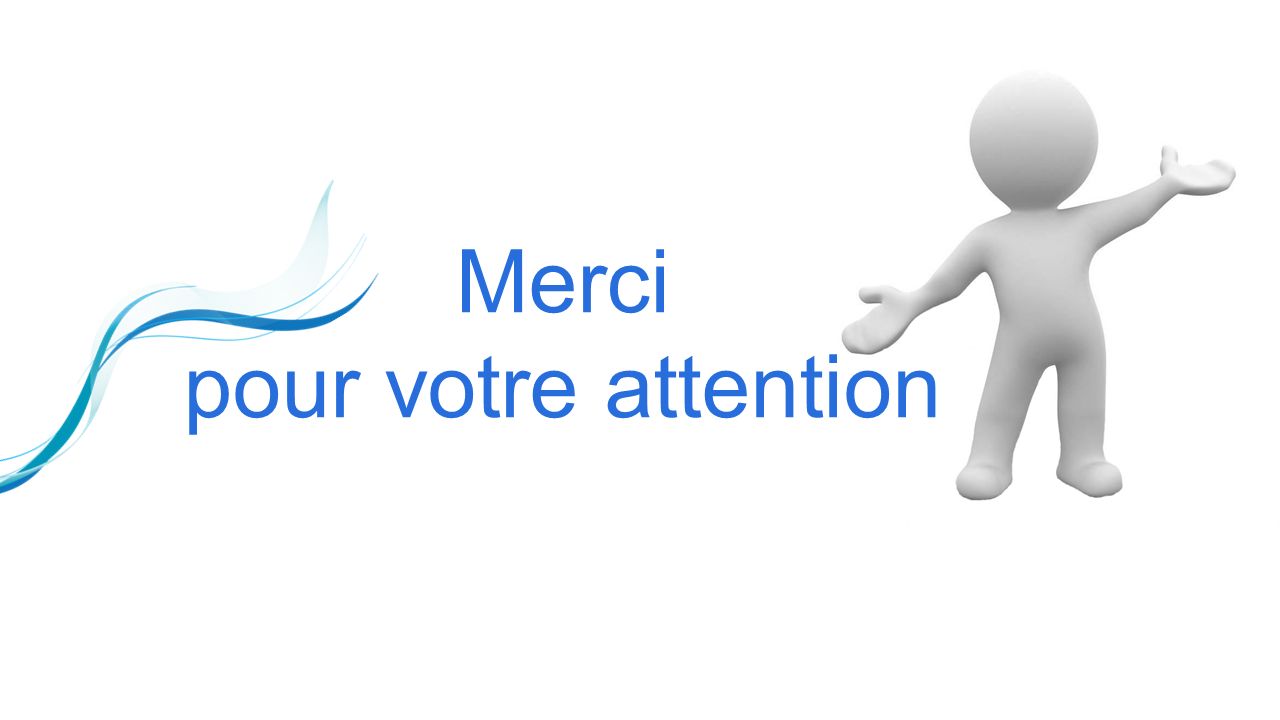 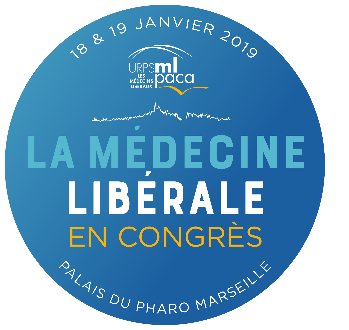 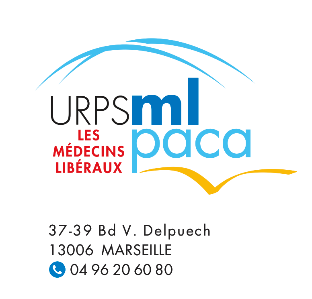 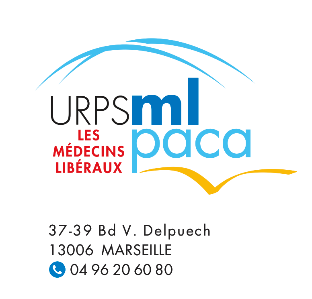 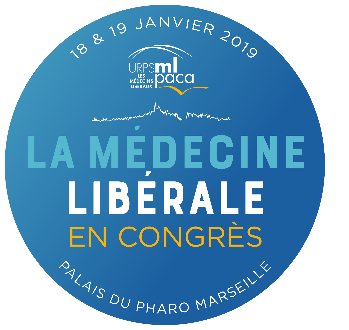 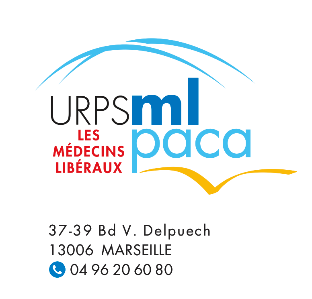 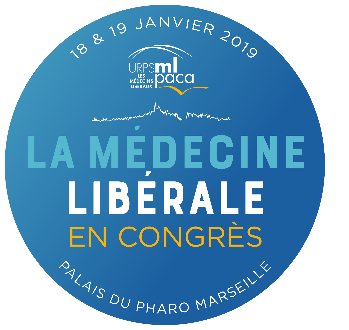 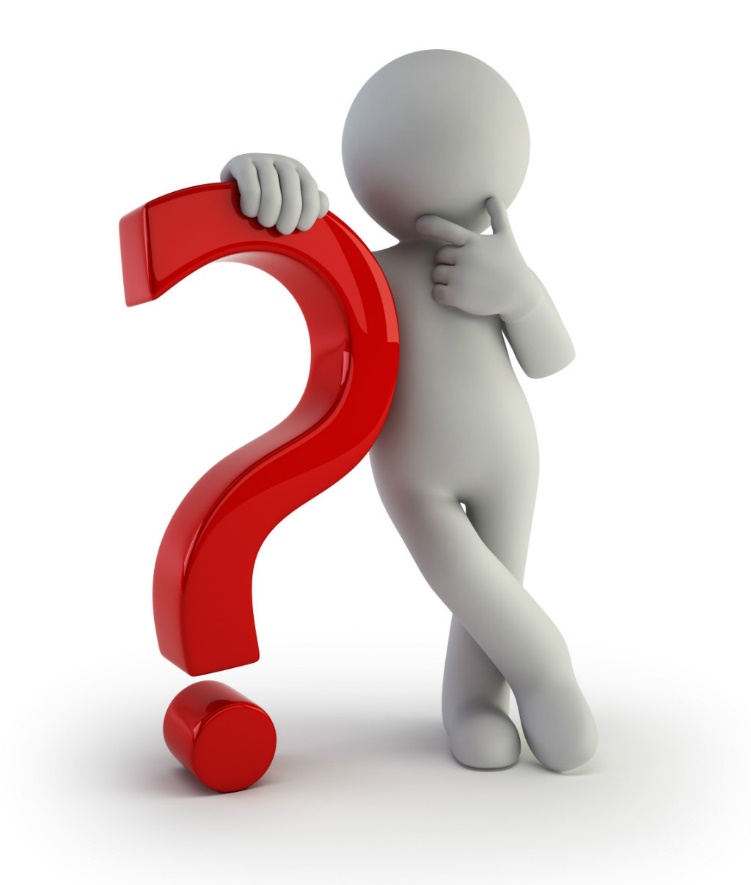 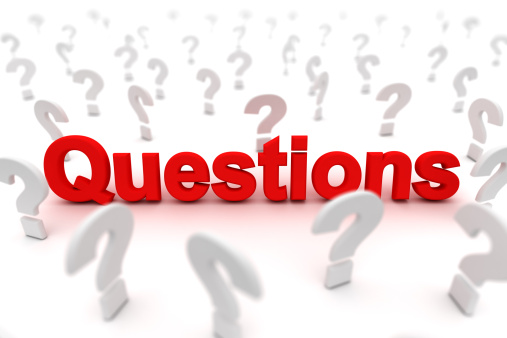 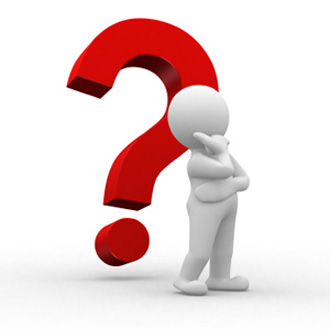